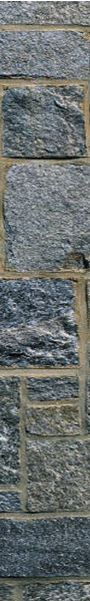 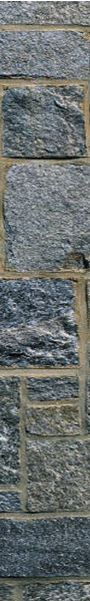 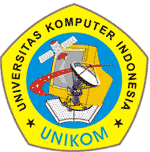 MATERI PERKULIAHANTEKNIK KOMPILASI
IMPLEMENTASI SCANNER
2
Ken Kinanti Purnamasari
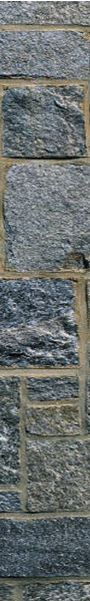 Tugas
Buatlah program yang akan men-scan token-token yang ada di suatu file source berdasarkan model token di DFA pada tugas sebelumnya!
Input (Source code)
Output (Token List)
program Hitung;
var
c,b,a 	: integer;
begin
	a := 5;
	b := b + 2;
	if a>3 then
		c := 4;
end;
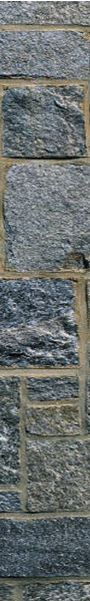 Contoh Kode
ch : char
f : file of text

begin
	assign(f,”prima.pas”);  //koneksikan file
	reset(f);  //siapkan file
	read(f,ch);
	
	while ch <> eof do
	begin
		if (ch = ‘<‘) then
		begin
			read(f,ch);
			if (ch = ‘=‘) then
				write(‘operator <>’)
			else if (ch = ‘>’ then
				write(‘operator <>’);
		end;
	end;
end;